EL SISTEMA DE ARCHIVOS DEL SEGURO SOCIAL DE SALUD - ESSALUD
Expositor: Teddy Sánchez Gómez
Oficina de Servicios de la Información 
Secretaría General
CONCEPTOS PREVIOS
CONCEPTOS PREVIOS
CONCEPTOS PREVIOS
ESTRUCTURA DEL SISTEMA DE ARCHIVOS DEL SEGURO SOCIAL DE SALUD (ESSALUD)
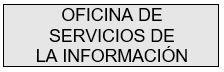 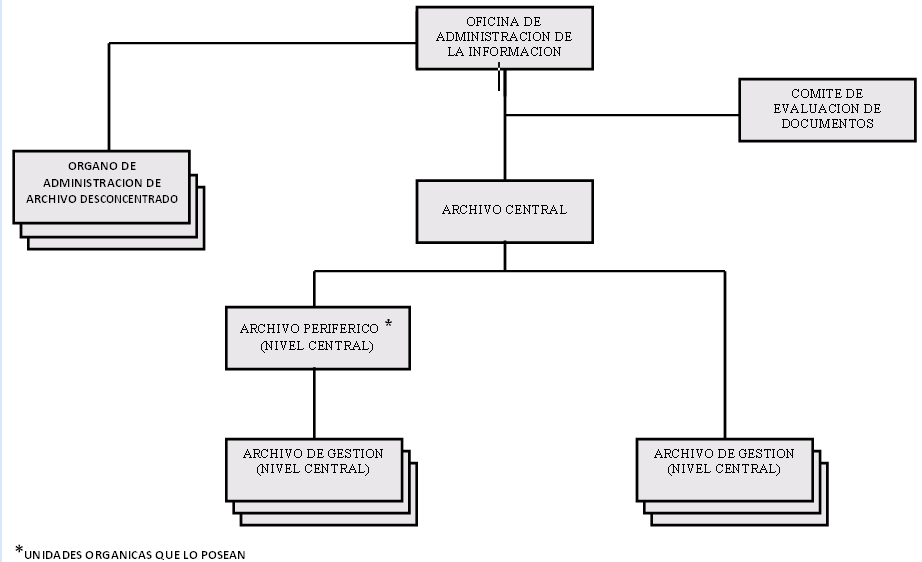 ESTRUCTURA DEL SISTEMA DE ARCHIVOSDE UN ÓRGANO DESCONCENTRADO
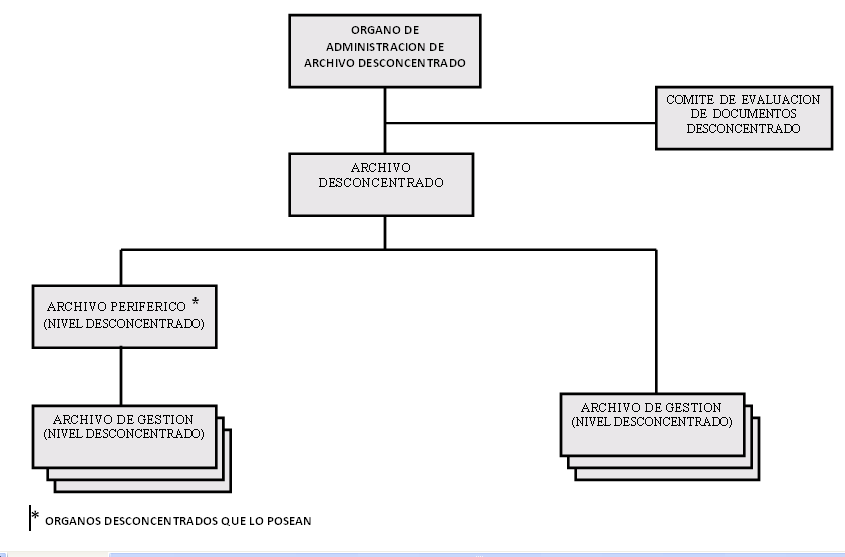 SISTEMA DE ARCHIVOS DEL SEGURO SOCIAL DE SALUD (ESSALUD)
SISTEMA DE ARCHIVOS DEL SEGURO SOCIAL DE SALUD (ESSALUD)
SISTEMA DE ARCHIVOS DEL SEGURO SOCIAL DE SALUD (ESSALUD)
SISTEMA DE ARCHIVOS DEL SEGURO SOCIAL DE SALUD (ESSALUD)
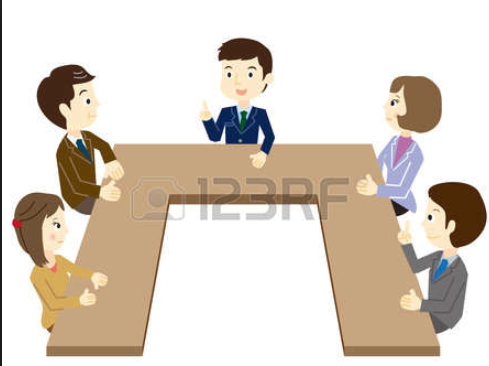 SISTEMA DE ARCHIVOS DEL SEGURO SOCIAL DE SALUD (ESSALUD)
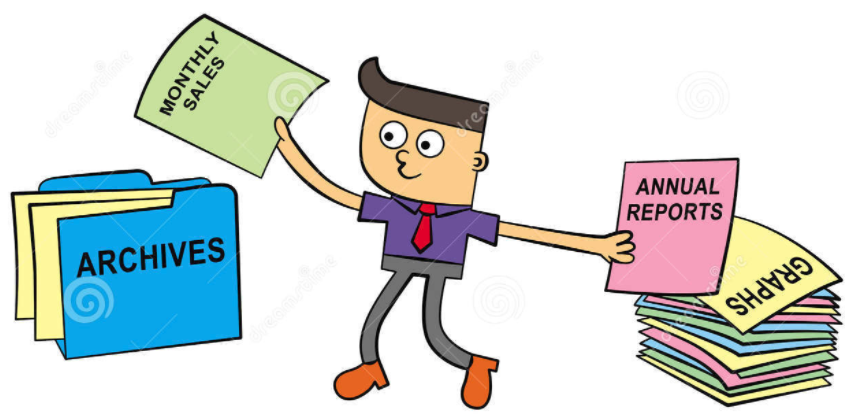 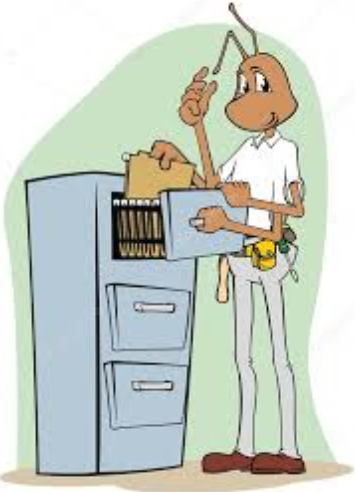 SISTEMA DE ARCHIVOS DEL SEGURO SOCIAL DE SALUD (ESSALUD)
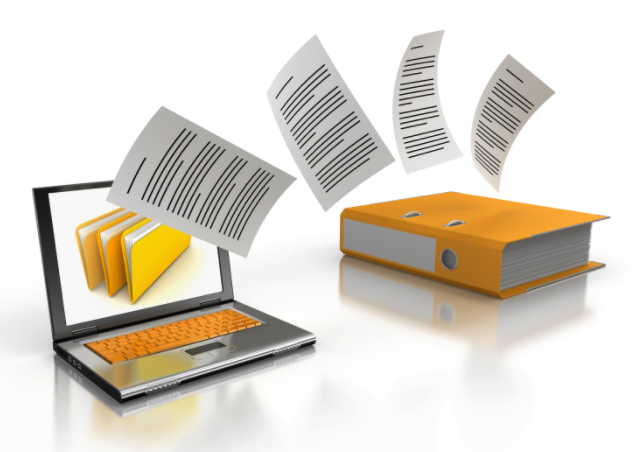 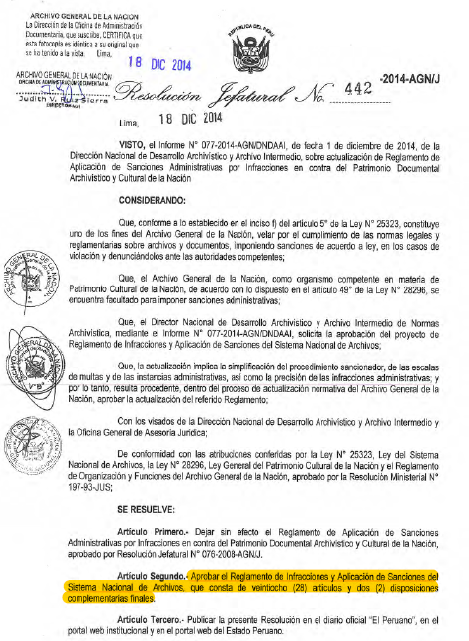 DEPÓSITO DE DOCUMENTOS        VS        ARCHIVO
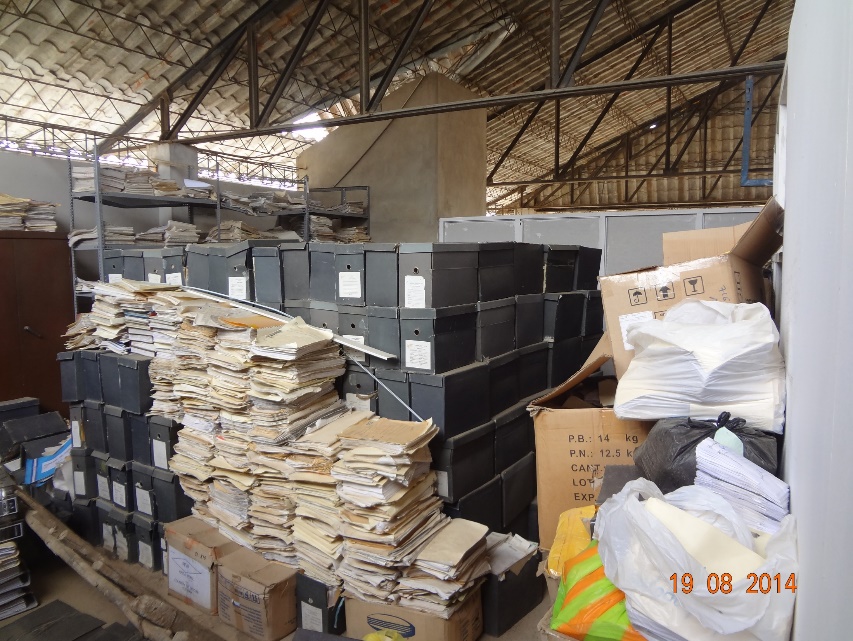 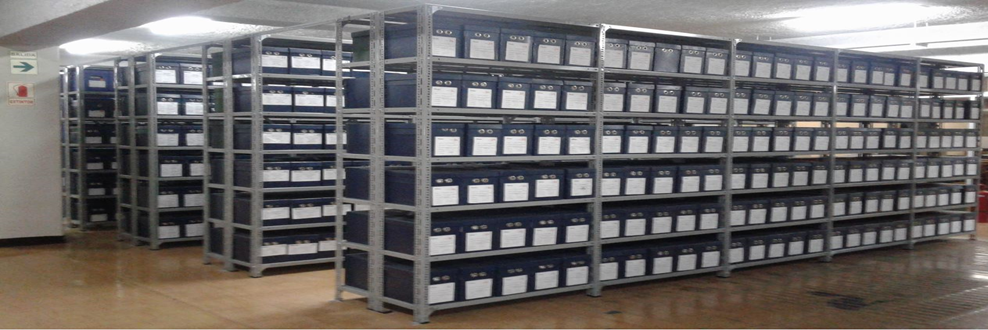 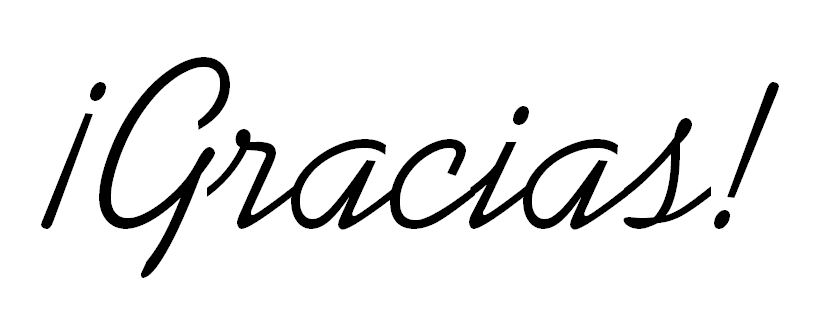